Ковалентная неполярная связь - H2
Ковалентная полярная связь - H2О
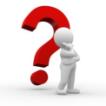 Ионная химическая связь
-
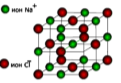 +
Ионная связь - NaCl
Схема соединения атомов водорода в молекулу
H
H
+1
+1
1
1
1
1
1s
1s
1s
1s
Ось симметрии
2.2
2.2
H
H
Схема соединения атомов фтора в молекулу
F
F
+9
+9
2
7
2
7
2
2
5
2
2
5
1s
2s
2p
1s
2s
2p
2p
2p
2s
2s
1s
1s
Ось симметрии
3.98
3.98
F
F
Схема соединения атомов азота в молекулу
N
N
+7
+7
2
5
2
5
2
2
3
2
2
3
1s
2s
2p
1s
2s
2p
2p
2p
2s
2s
1s
1s
Ось симметрии
3.07
3.07
N
N
Схема соединения атомов водорода и фтора в молекулу
H
F
+1
+9
1
2
7
1
2
2
5
1s
1s
2s
2p
2p
1s
2s
1s
Ось симметрии
2.20
3.98
d+
d-
H
F
Схема образования ионов натрия и фтора из их атомов
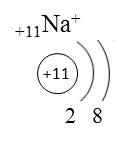 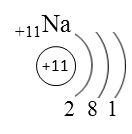 -
1ē
Частица, отдающая электроны, превращается  в положительный ион.
0
+
-
Na
Na
1ē
атом
ион
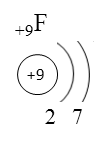 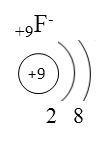 +
1ē
0
F
-
F
+
1ē
атом
ион
Частица, принимающая электроны, превращается  в отрицательный ион.
Схема  образования ионной связи фторида натрия
-
+
Na
F
+
катион натрия
анион фтора
Схема  образования ионной связи хлорида кальция
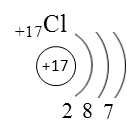 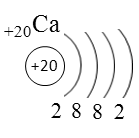 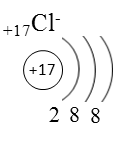 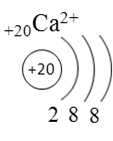 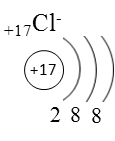 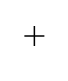 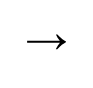 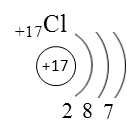 Задания для самоконтроля
На основе схемы образования химического соединения составьте уравнение химической реакции.
Cl
-
-
Ca
+17
Ca
2+
Cl
Cl
2  8  7
+20
+
+20
+17
+17
Cl
2  8  8  2
2  8  8
2  8  8
2  8  8
+17
2  8  7
Задания для самоконтроля
На основе схемы образования химического соединения составьте уравнение химической реакции.
+
+
+X
-2
2  1
+
+Y
+Y
+X
+X
+X
2  6
2  8
2
2
2  1
Задания для самоконтроля
Дана схема образования химического соединения:
-
+
+X
+X
+
+Y
+Y
2  8
2  8  1
2  7
2  8
Выберите пару химических элементов, атомы которых могут взаимодействовать в соответствии с этой схемой:
Неверно
Верно
а) Na и O
б) Li и F
в) K и O
г) Na и F